Resolving the State Space of Noisy Chaotic Maps
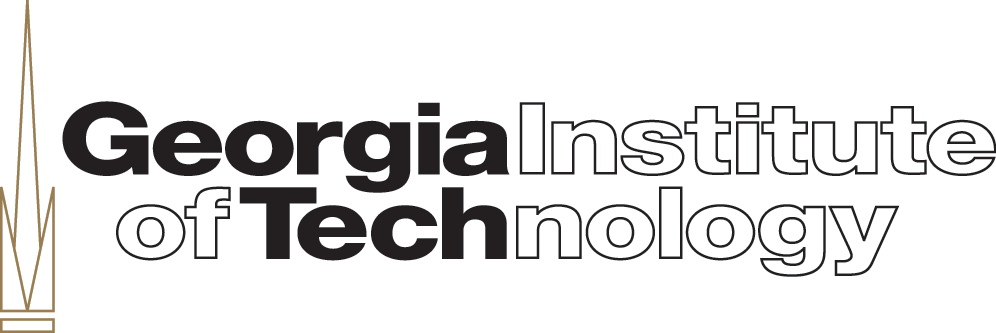 Jeffrey Heninger1, Predrag Cvitanović1, Domenico Lippolis2

1 Center for Nonlinear Science, School of Physics, Georgia Institute of Technology, Atlanta, GA 30332-0430, USA 
2 Institute for Advanced Studies, Tsinghua University, Haidian, Beijing, China
LOZI MAP
NEIGHBORHOODS  OF  PERIODIC  POINTS
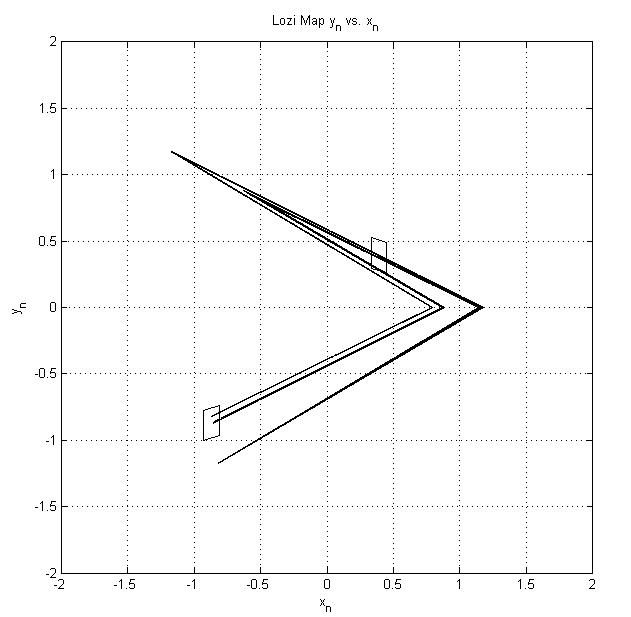 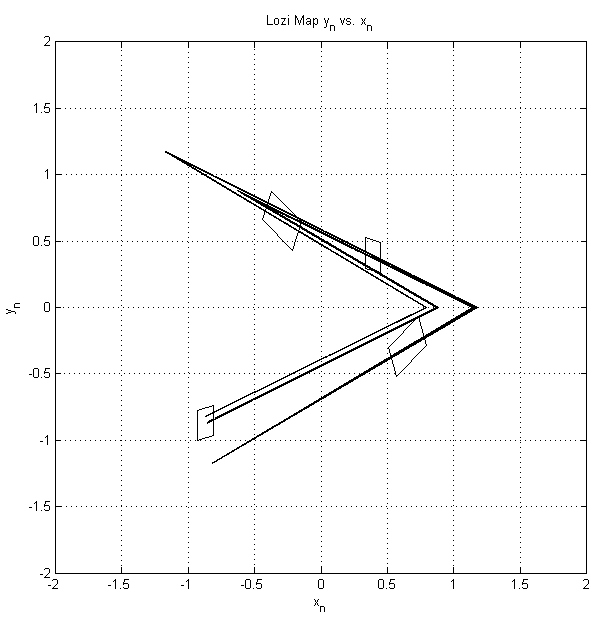 MARKOV  GRAPH
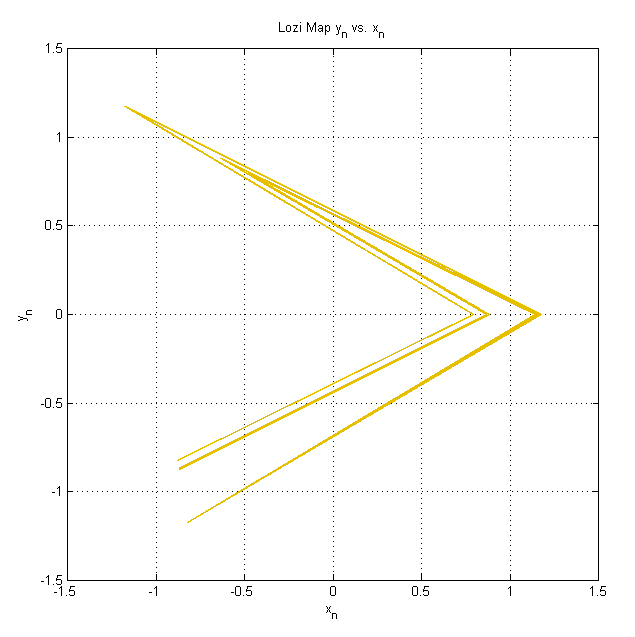 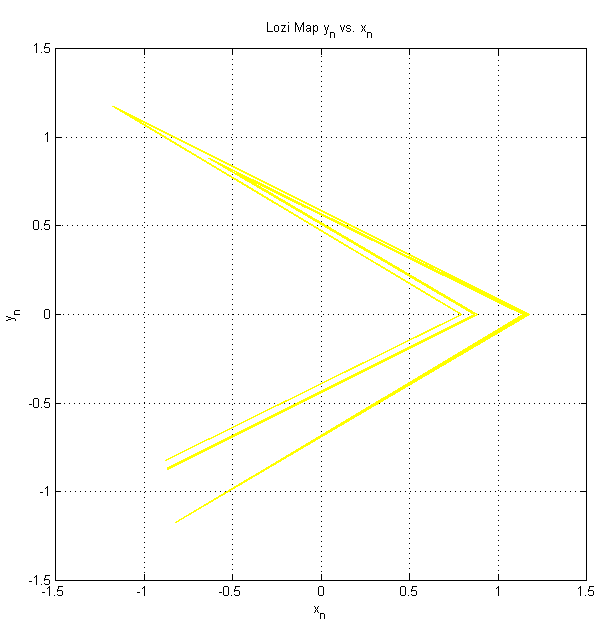 Once we have our optimum partition, we no longer have to deal with the chaotic orbits directly. Instead, the dynamics can be described in terms of the probabilities that a point in one neighborhood will be mapping into another. Each neighborhood is described as a node of the graph. The transition probabilities are encoded in a matrix.
Figure 1: The attractor of the 
Lozi map. All orbits eventually converge to this fractal set.
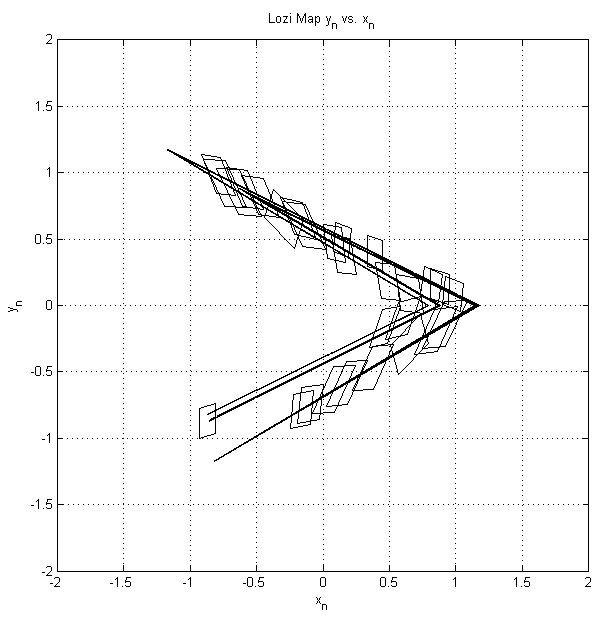 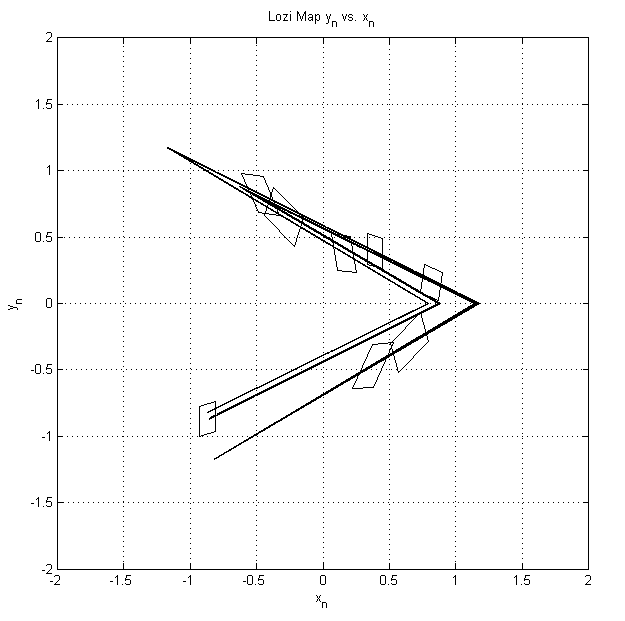 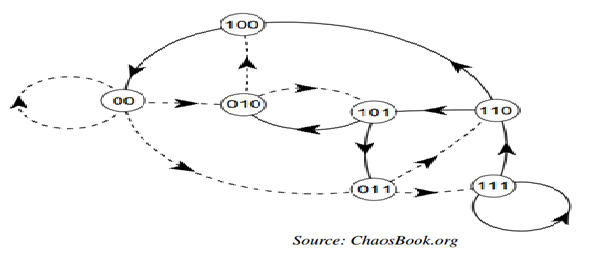 (1)
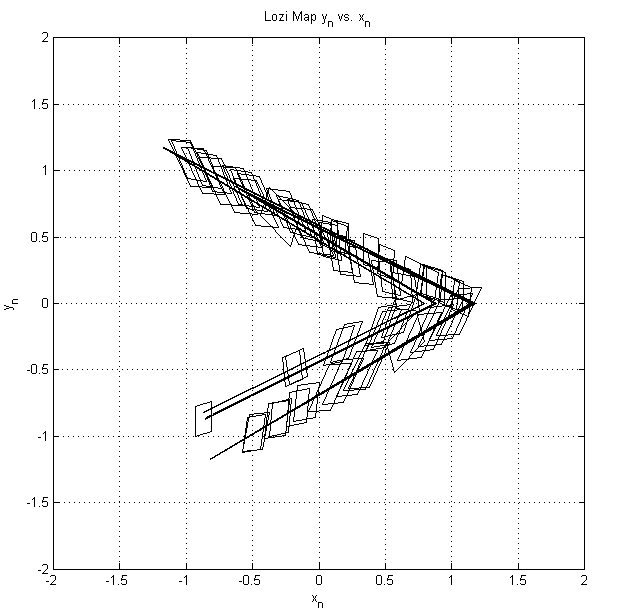 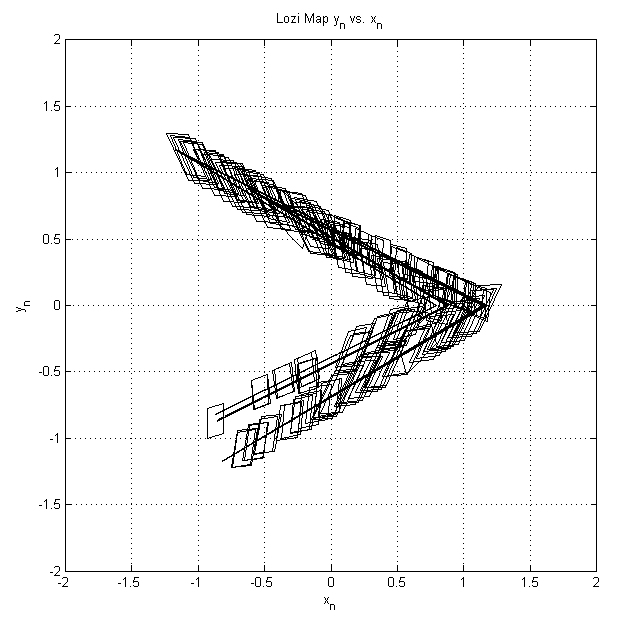 Figure 5: A Markov graph between neighborhoods labeled by their 
symbolic dynamics. [1]
(2)
(3)
Figure 3: The neighborhoods of all periodic points of the Lozi map of periods up to 1, 2, 4, 5, 6, and 7. There are no period 3 points.
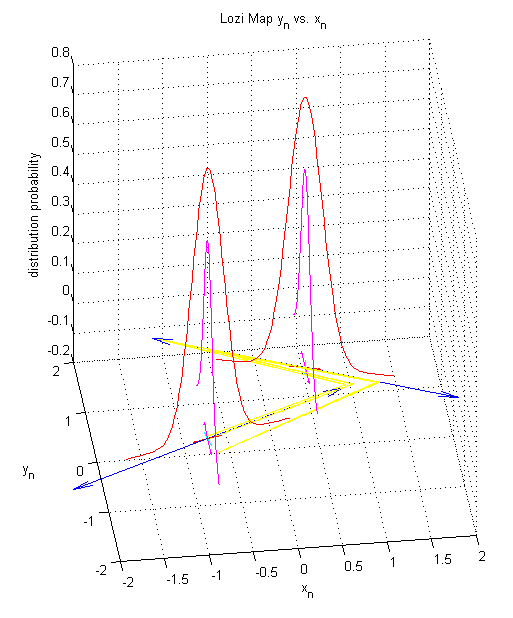 OPTIMUM  PARTITION
GLOBAL  STATIONARY  DISTRIBUTION

The leading eigenvector of the transition matrix, with eigenvalue one, is the global stationary distribution. Any initial distribution converges to this at a rate given by the second eigenvalue. Long time averages of observables can be calculated using this distribution. In future work, we will find this eigenvector and use it to calculate the Lyapunov exponents of the Lozi map. This will be used to check our method.
We want to completely cover the attractor with neighborhoods that overlap by no more than 50%. As we increase the period, we add new points to the optimum partition only if they do not overlap with any neighborhoods of shorter period. If neighborhoods of the same period overlap,  we remove some until there is no overlap. We choose the technique for removing points so the resulting neighborhoods cover the maximum area of the state space. Once the attractor is completely covered, the set of neighborhoods is the optimum partition of the state space.
CONCLUSIONS

Long time observables for chaotic systems cannot be calculated directly using individual trajectories. Instead, the state space is partitioned and the observables are calculated using the matrix of probabilities for transitions between elements of the partition. We offer a new technique for forming the optimum partition for a system with both stable and unstable directions. All physical systems have some inherent noise which limits the finest observable resolution. We use the competition between this noise and the dynamics to define neighborhoods of periodic points and use these neighborhoods to partition the state space. We apply this technique to the Lozi map, a two dimensional chaotic system in discrete time.
Figure 4: Optimum partition of the Lozi map.
Figure 2: Stationary distributions near the fixed points of the Lozi map.
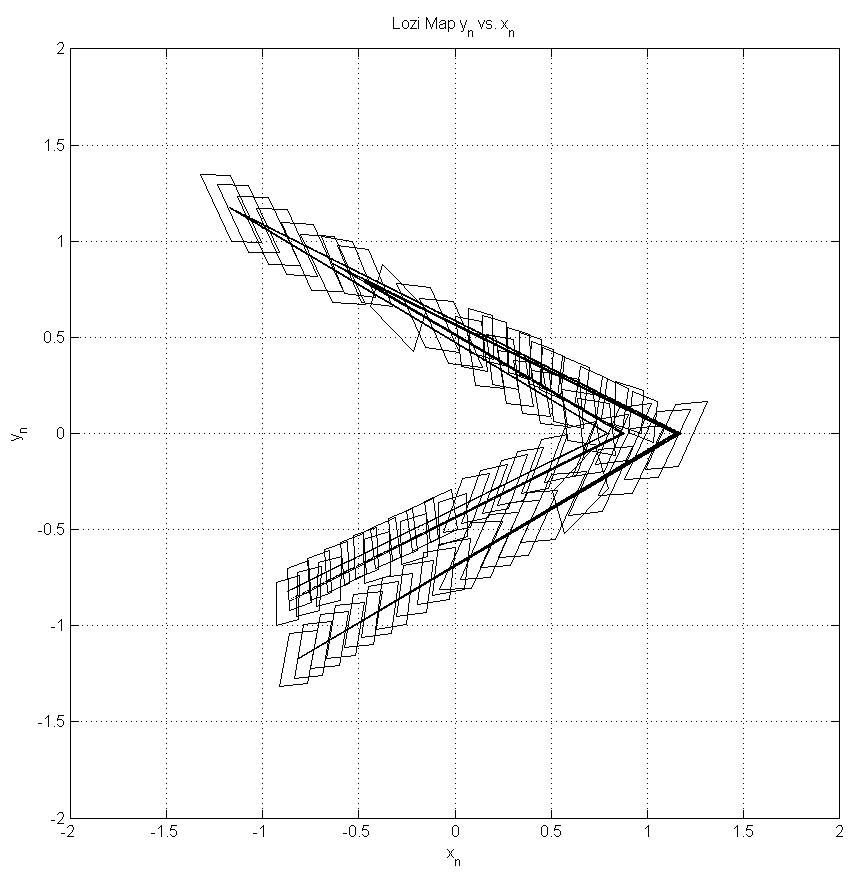 REFERENCES
[1]  P. Cvitanovic, R. Artuso, R. Mainieri, G. Tanner, and G. Vattay. Chaos: Classical and Quantum. Niels Bohr Institute, Copenhagen, 2013.
[2]  P. Cvitanovic and D. Lippolis. Knowing when to stop: How noise frees us from determinism. In M. Robnik and V. G. Romanovski, editors, Let's Face Chaos through Nonlinear Dynamics, pages 82-126, Melville, New York, 2012. Am. Inst. of Phys.
[3]  D. Lippolis. How well can one resolve the state space of a chaotic map? PhD thesis, School of Physics, Georgia Inst. of Technology, Atlanta, 2010.
[4]  A. M. Lyapunov. The general problem of the stability of motion. Int. J. Control, 55:531-534, 1992.